Rekeying for Encrypted Deduplication Storage
Jingwei Li*, Chuan Qin*, Patrick P. C. Lee*, Jin Li#
*The Chinese University of Hong Kong
#Guangzhou University

DSN 2016
1
Cloud Storage
Outsourcing data management to public cloud storage is common today
Challenges:
Security in outsourced storage
Storage efficiency
Solutions:
Encryption: encrypts data before outsourcing
Deduplication: stores one message for redundant messages with same content
Compression can be further applied
2
Encryption vs. Deduplication
K
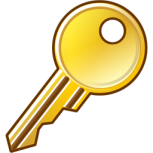 Message M1
C
Can’t be 
dedup’ed
Can be 
dedup’ed
K’
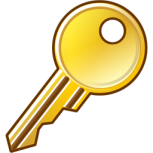 Message M2
C’
Traditional encryption prohibits deduplication
Same messages encrypted with different keys  different ciphers
3
Encrypted Deduplication
Message-locked encryption [Bellare, EUROCRYPT’13]
Derive encryption key from message itself
Same message  Identical cipher text
e.g., convergent encryption: key = message hash
DupLESS [Bellare, USENIX Security’13]
Realizes message-locked encryption
A dedicated key manager for key generation
MLE key generated by a derivation function
Same messages  same ciphers
Ciphers appear random
4
Rekeying
Rekeying renews security protection
Replaces an existing key with a new encryption key
Benefits:
Protects against key compromise
Revokes unauthorized users from accessing data
Challenges:
Renewing derivation function makes new data fail to be dedup’ed with old data
Cipher re-encryption is expensive
5
Rekeying Challenges
Renewing derivation function (e.g., K  K’): new data can’t be dedup’ed with old data:




Cipher re-encryption with new key K’:
Message
Message
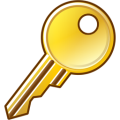 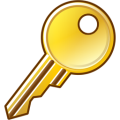 K’
K
Old Cipher
New Cipher
Message
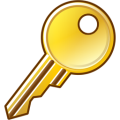 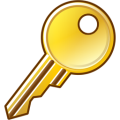 K’
K
Old Cipher
New Cipher
6
Our Contributions
Design REED, a Rekeying-aware Encrypted Deduplication storage system
Provides secure and lightweight rekeying
Preserves content similarity for deduplication
Two encryption schemes for REED
Basic: high performance (203MB/s)
Enhanced: resilient against key leakage (155MB/s)
Enabling dynamic access control
Testbed experiments
7
Threat Model
Honest-but-curious adversary, who can:
Compromise storage backend
Collude with any revoked client
Attempt to learn files beyond access scope
Monitor keys returned by key manager
Assumptions:
Encrypted and authenticated communication between client and key manager (e.g., by SSL/TLS)
Key manager cannot infer message content (OPRF)
Key manager is deployed in protected zone
8
Main Idea
Build security on two symmetric keys:
File key: renewable, controlling access for files
MLE key: unchanged, preserving deduplication
Extends convergent all-or-nothing transform (CAONT) [Li, USENIX ATC’15]
Encrypts entire message using MLE key; and further encrypts a small part (stub) using file key
Performs deduplication on large part; yet message is unrecoverable with any small part unavailable
Rekeying on stub (64 bytes, 0.78% for 8KB chunks)
9
REED Overview
Client
Cloud
File
Server
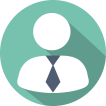 Chunk
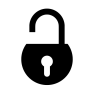 …
Storage
Backend
…
File
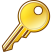 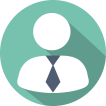 Chunk
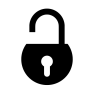 …
Client
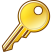 Key Manager
Target workload: backup and archival storage
10
[Speaker Notes: Our work is applicable to general distributed storage systems.]
[Li, USENIX ATC’15]
CAONT
Hash Key
Chunk
h
XOR
t
CAONT  Package
M
M
C
G
H
XOR
Limitation:
Secure for unpredictable messages only (otherwise, vulnerable to brute-force dictionary attacks)
11
Basic Encryption
MLE Key
Chunk
KM
XOR
t
Stub
M
M
C
G
H
Trimmed Package
XOR
Fix value canary
c
Two modifications to CAONT
Replaces hash key by MLE key from key manager
Add a canary for integrity checking
Limitation: vulnerable to MLE key compromise
12
Enhanced Encryption
MLE Key
Chunk
KM
KM
KM
h
XOR
t
Stub
M
M
C1
C2
C1
G
Self-XOR
Trimmed Package
E
XOR
MLE
CAONT
Resilient against MLE key leakage: 
First applies MLE to form a ciphertext
Then applies CAONT to the MLE ciphertext
Rationale: MLE ciphertext is further protected by CAONT
13
Comparison
Basic encryption:
Vulnerable to MLE key compromise
Adversary can recover large part (trimmed package) of the original message with MLE key obtained
Faster encryption
Enhanced encryption:
Higher security level 
Adversary needs both MLE key and file key to recover a message
Even if MLE key is disclosed, remains secure for unpredictable messages
Slower encryption
14
Dynamic Access Control
MLE Key
REED Client
File encryption
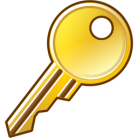 File key
File decryption
H
CP-ABE enc.
Key state
REED
Server
CP-ABE dec.
Key regression
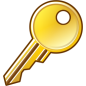 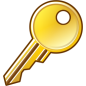 Private Derivation Key
Private Access Key
Uses CP-ABE for access control [Bethencourt, S&P’07] 
Uses key regression for lazy revocation [Kamara, NDSS’06]
15
Dynamic Access Control
Lazy revocation
Current key state can derive previous states
Revoked user cannot access future key states
Allows user to access not-yet-updated files
Defers file re-encryption (e.g. midnight update)
Active revocation
Re-encryption happens immediately with new key
16
Confidentiality
Level 1: same as DupLESS
Adversary can access all trimmed packages, encrypted stubs, and encrypted key states
Level 2: colluding with revoked users
Adversary can learn a set of private access keys from any revoked user
Level 3: monitoring key generation
Adversary can monitor a subset of revoked users and identify MLE keys returned by key manager
17
Integrity
Basic encryption
By checking the canary attached to recovered chunks
Enhanced encryption
By comparing the hash of MLE ciphertext
18
Implementation
Entities:
Client: chunking, encryption/decryption, upload/download
Key manager: MLE key generation
Server: deduplication, metadata storage
Cloud: file recipe, stub, key states
Optimization:
Batch key generation requests to mitigate I/O
Cache previous MLE keys to reduce computation
Parallelize key generation, encryption and upload via multi-threading
19
Evaluation
Datasets
Synthetic dataset (2 GB files with unique chunks)
FSL data trace (147 daily snapshots, 56.2 TB in total)
Testbed
Servers connected over a Gigabit LAN
20
MLE Key Generation
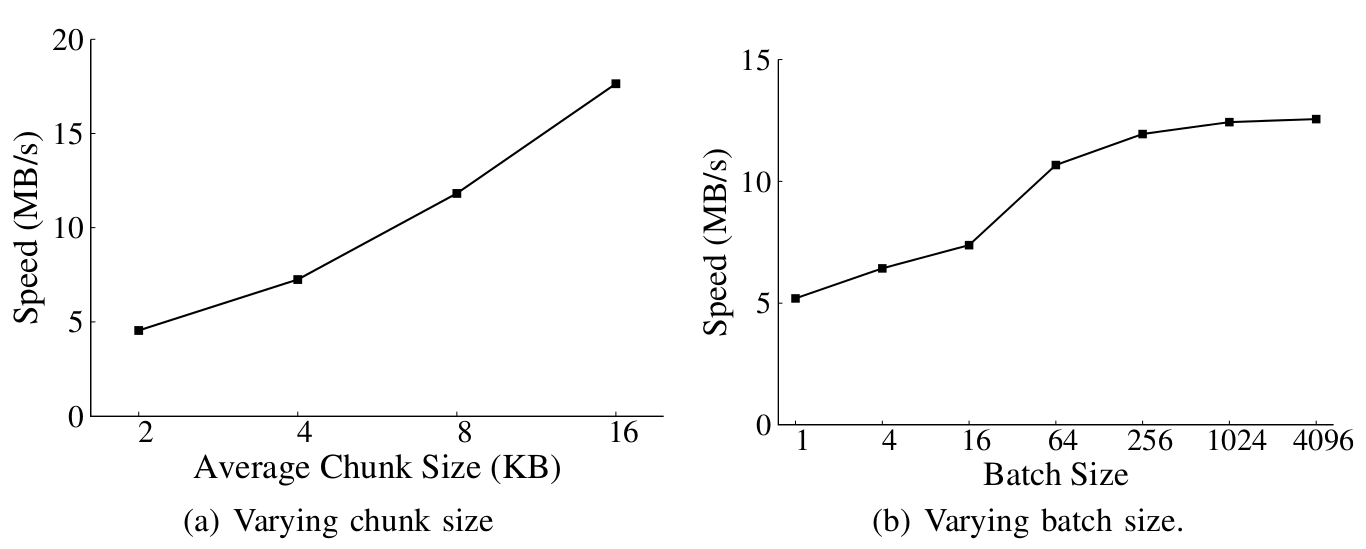 Key generation is expensive (for unique data)
REED achieves 17.64 MB/s
21
Encryption
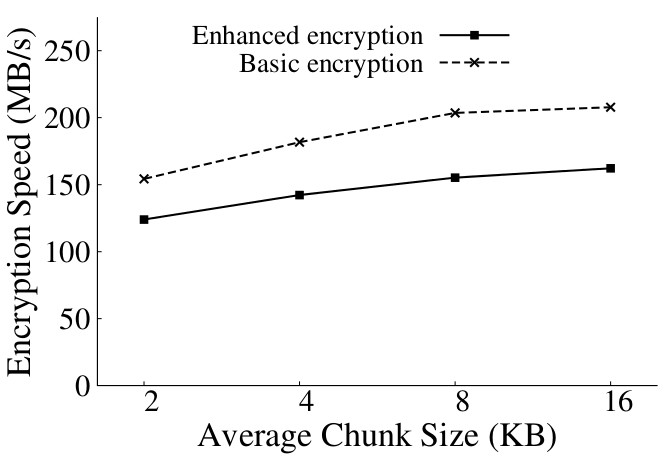 Encryption is not a bottleneck
Basic: 203MB/s
Enhanced:155MB/s
22
Data Transfer
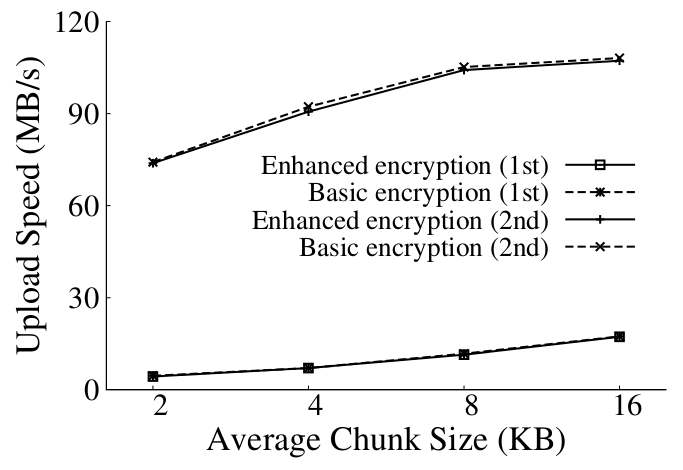 Caching boosts overall performance
First upload bounded by key generation (17MB/s)
Second upload of identical data bounded by network (106MB/s)
23
Rekeying Performance
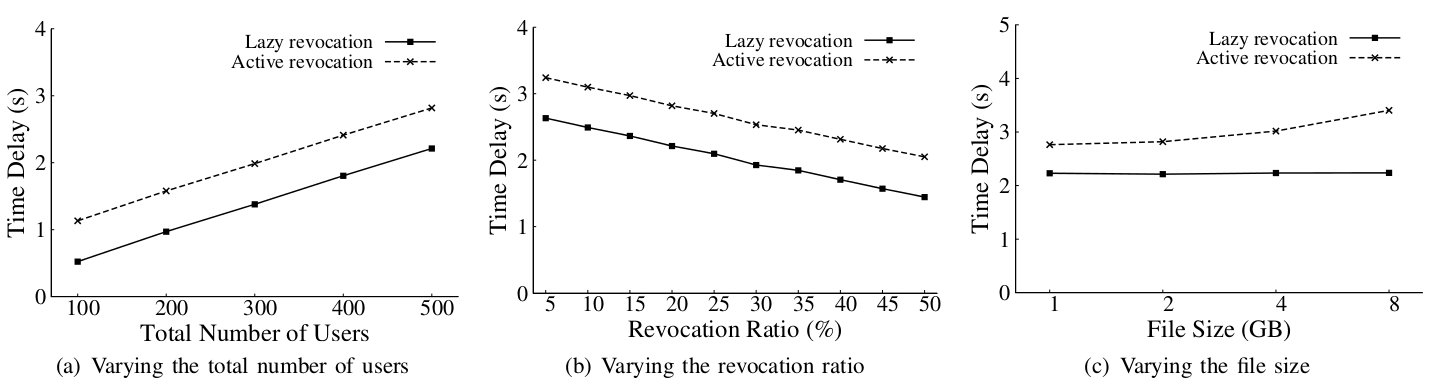 Rekeying delays remain small
3.4s for 8 GB data
24
Storage Efficiency
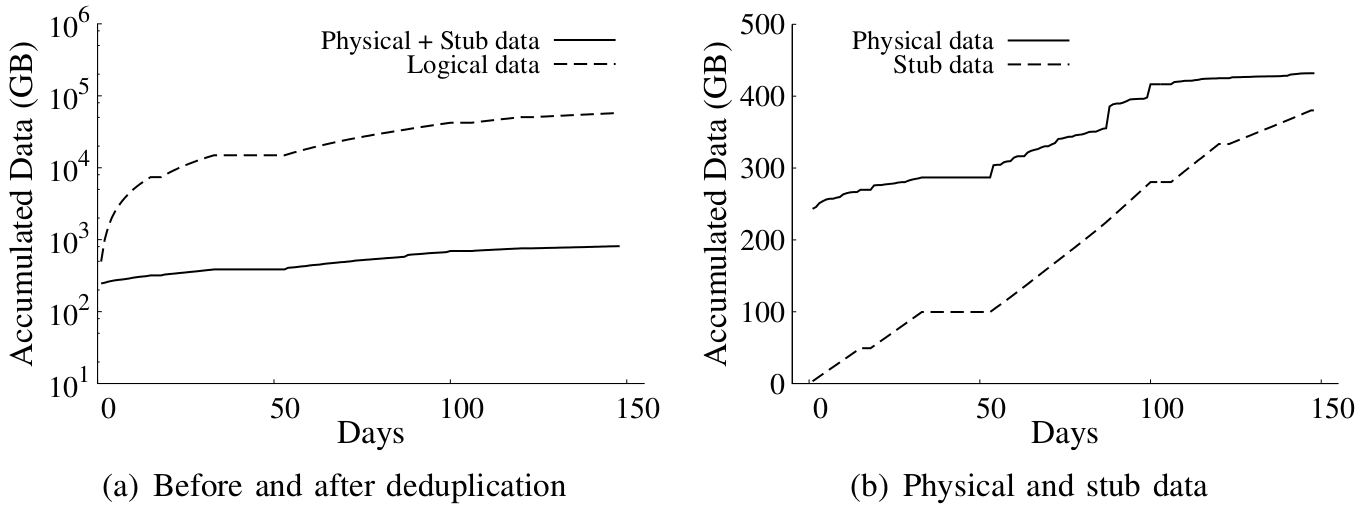 Storage overhead of FSL traces
Storage saving of 98.6%
Reduces storage space for ~56 TB logical data to ~431 GB physical data plus ~380 GB stub data
25
Trace-driven Upload/Download
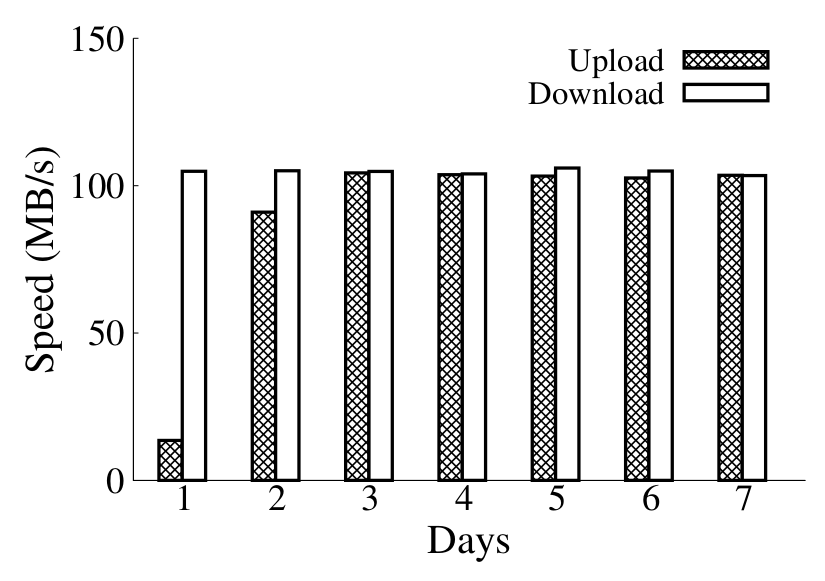 7 consecutive daily backups
First day around 13.1 MB/s due to key generation
Later transfers reach around 105 MB/s
26
Conclusions
REED: 
Enables rekeying for encrypted deduplication storage
Proposes two encryption schemes
Enables dynamic access control
Implements a prototype
Conducts extensive trace-driven evaluation
Software:http://ansrlab.cse.cuhk.edu.hk/software/reed
27